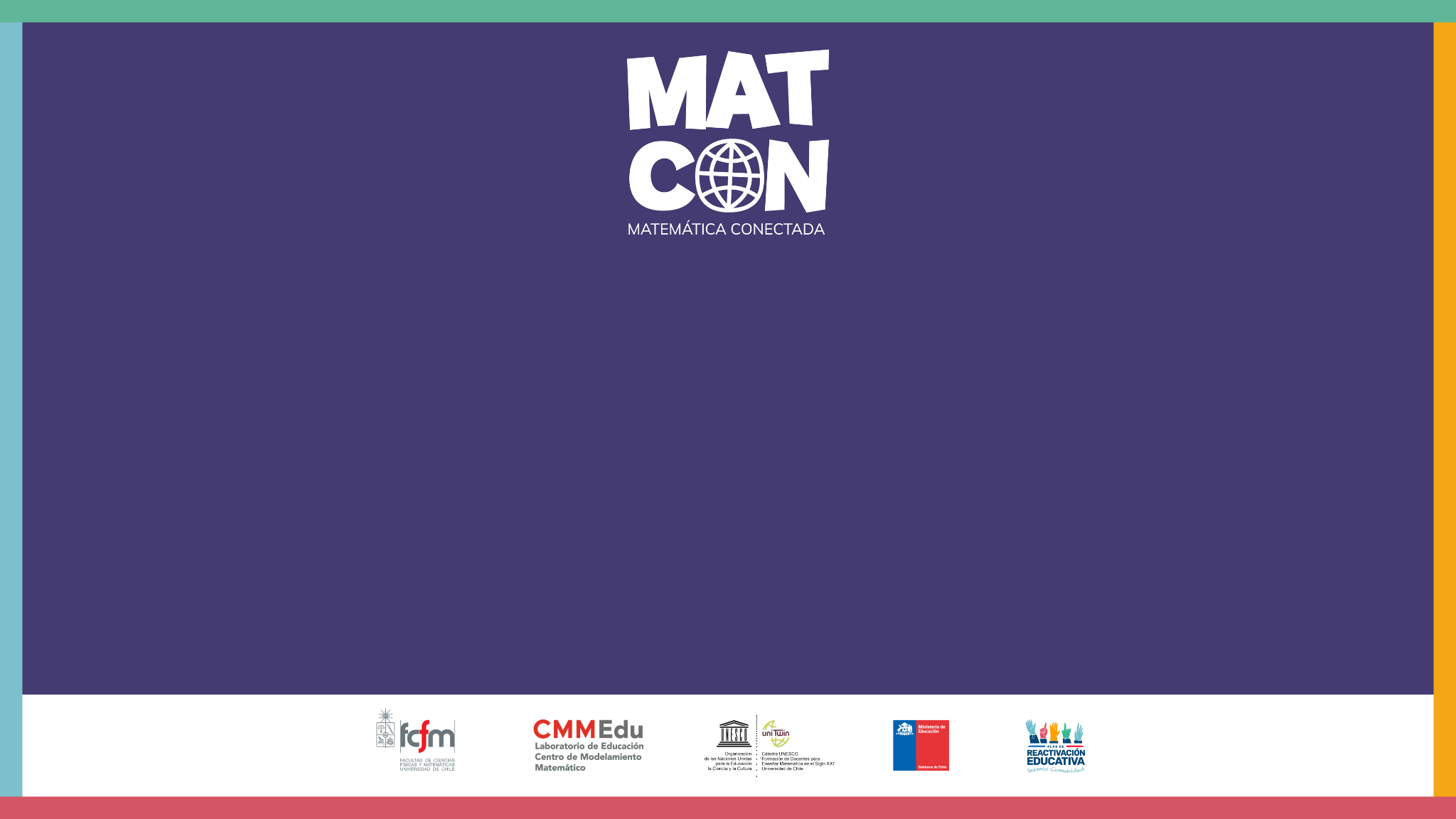 Obteniendo electricidad del Sol
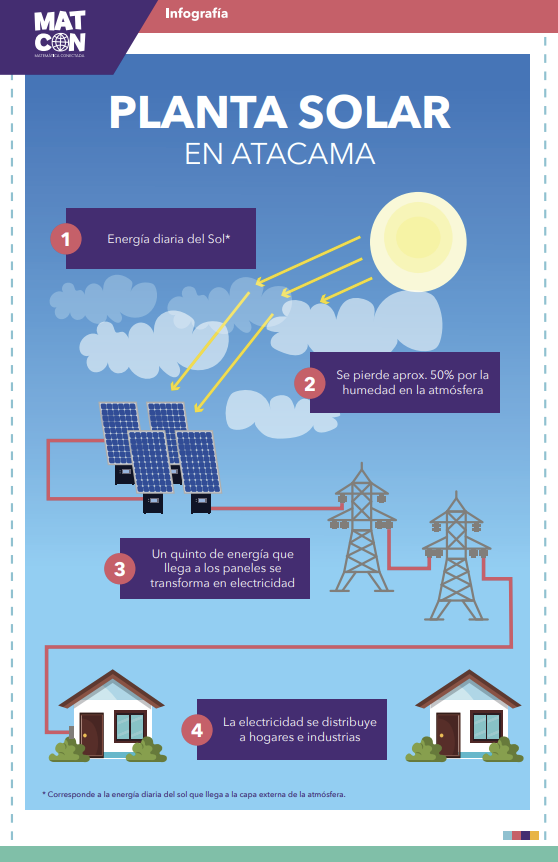 Infografía
¿Qué información entrega esta infografía?
[Speaker Notes: tipo de fuente Calibri —> imagen del preview con hipervínculo al video]
Problema
En la planta de Atacama, ¿qué fracción de la energía solar se transforma en energía eléctrica?
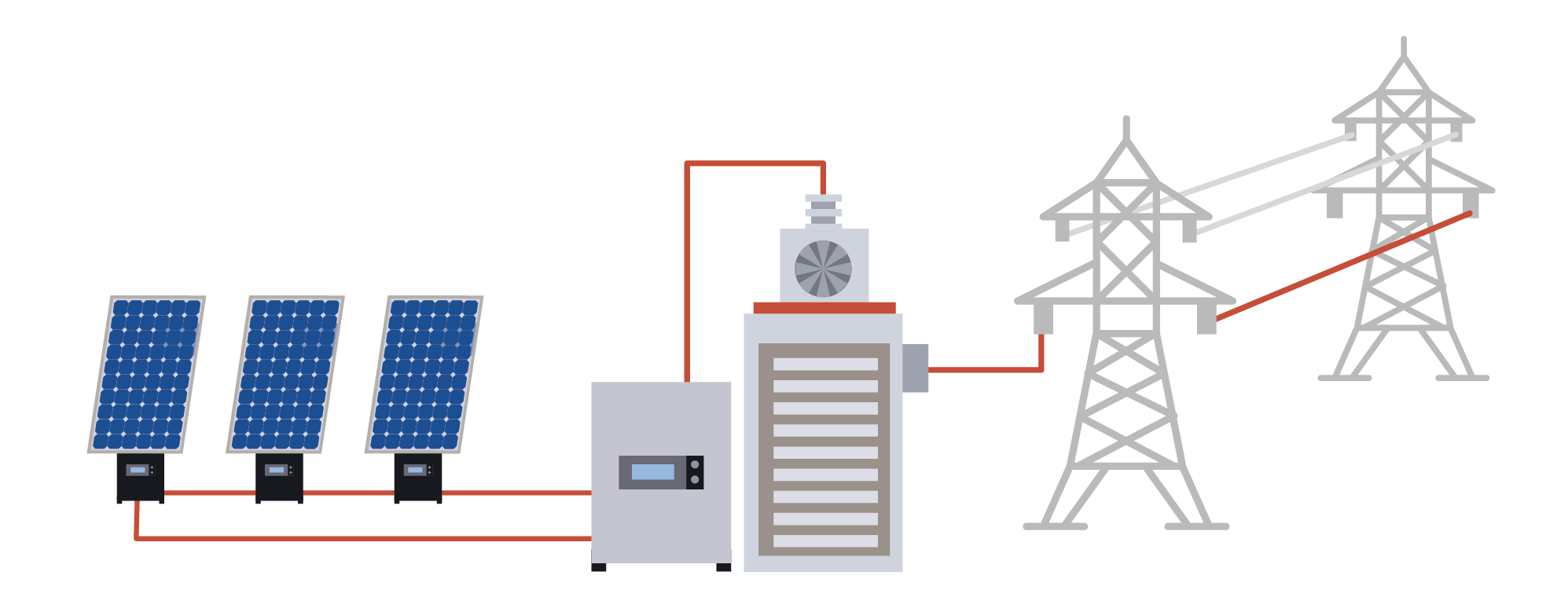 [Speaker Notes: tipo de fuente Calibri —> imagen del preview con hipervínculo al video]
Análisis de la situación
¿Qué fracción de la energía solar llega efectivamente a los paneles?
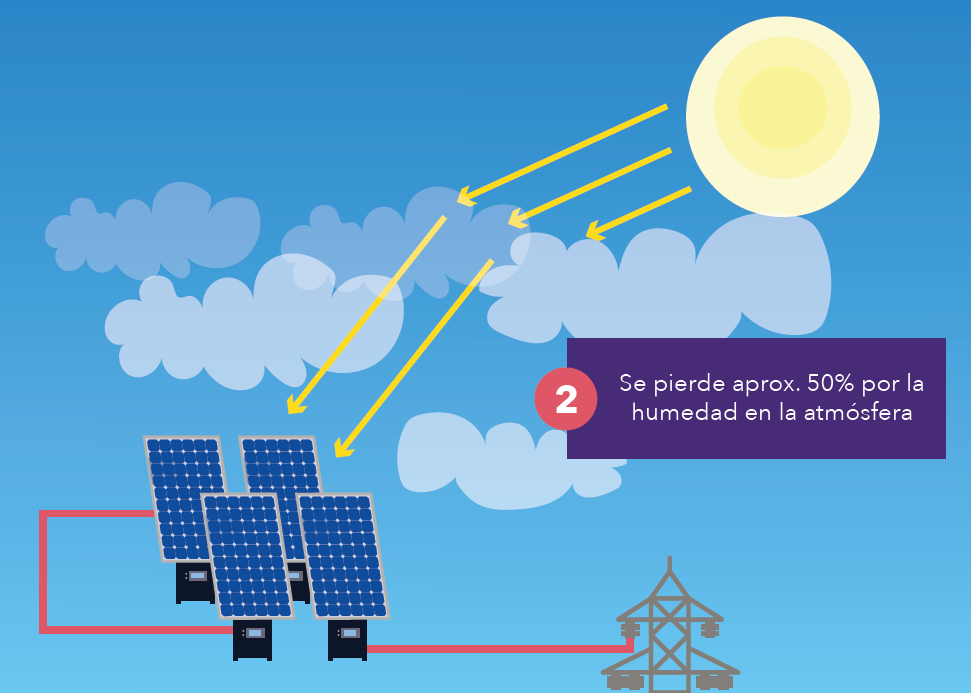 [Speaker Notes: tipo de fuente Calibri —> imagen del preview con hipervínculo al video]
Análisis de la situación
¿Cómo se puede representar esta fracción en la recta numérica?






Recurso GeoGebra
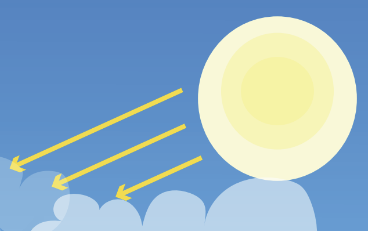 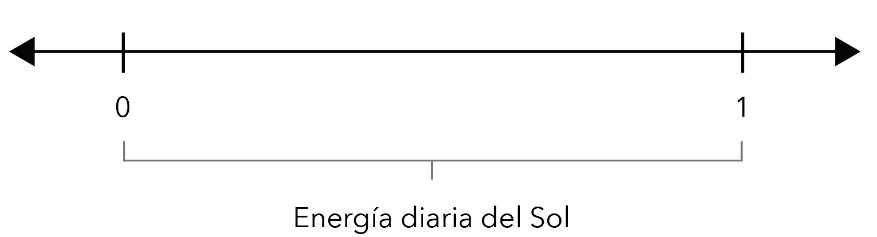 [Speaker Notes: tipo de fuente Calibri —> imagen del preview con hipervínculo al video]
Análisis de la situación
¿Qué debemos hacer para representar la quinta parte de un medio en la recta numérica?








Recurso GeoGebra
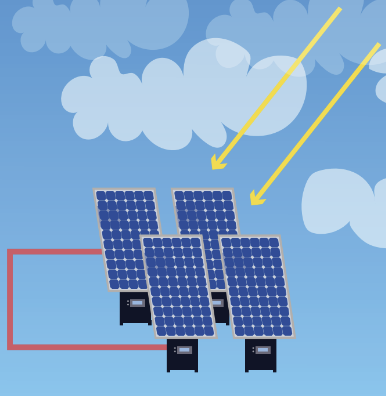 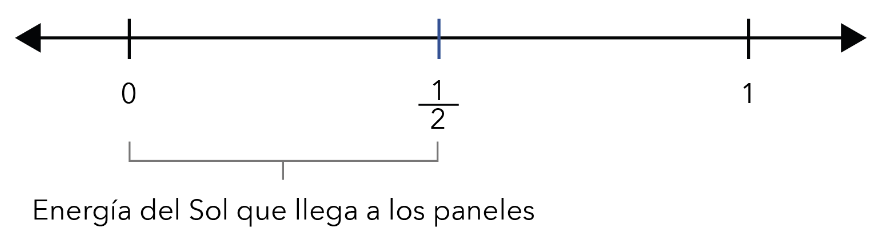 [Speaker Notes: tipo de fuente Calibri —> imagen del preview con hipervínculo al video]
Análisis de la situación
Según lo que se puede observar en la recta numérica, ¿qué operación permite encontrar la fracción de energía eléctrica que produce un panel en relación a la energía que llega del sol?
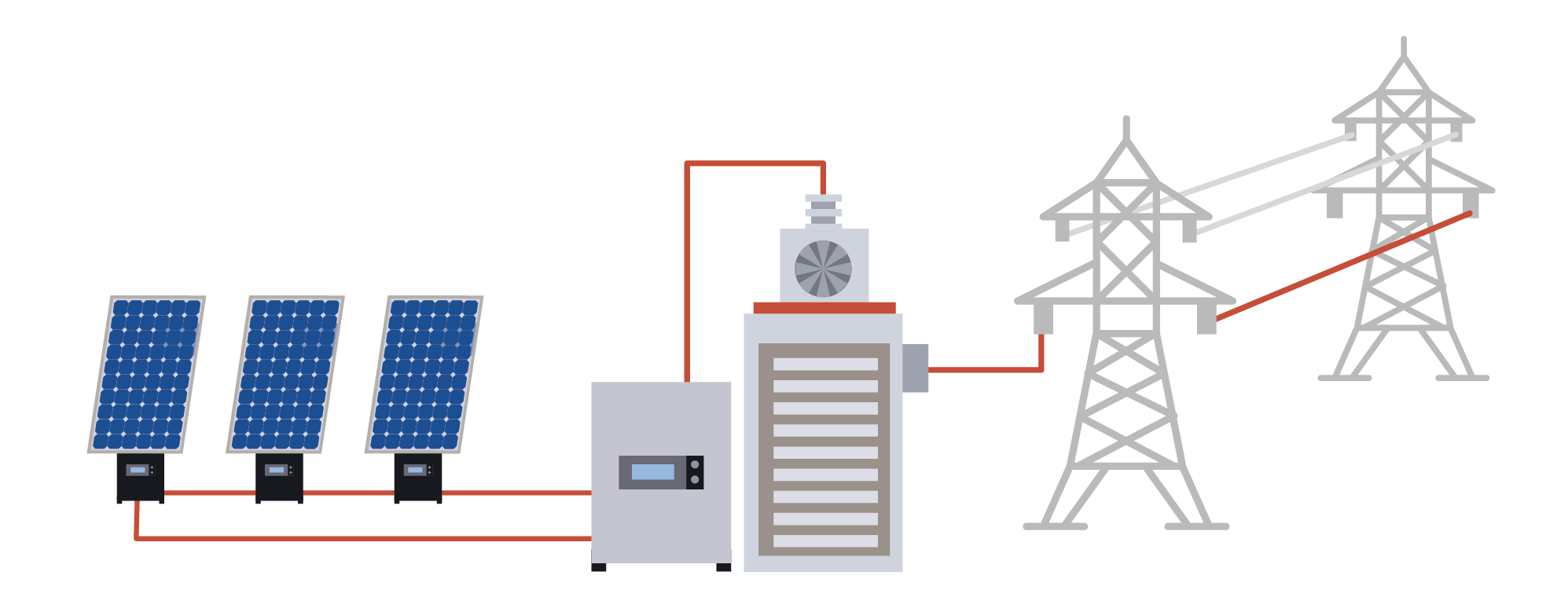 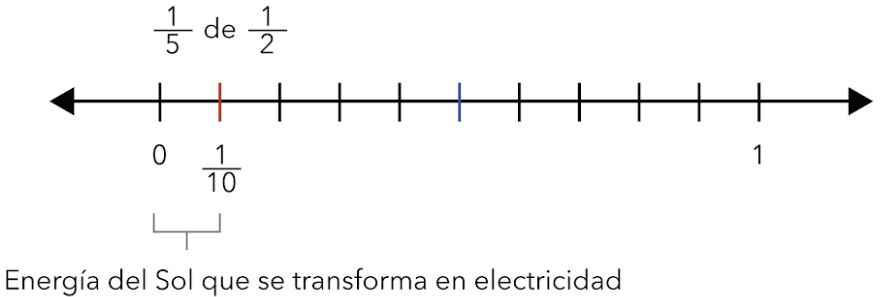 [Speaker Notes: tipo de fuente Calibri —> imagen del preview con hipervínculo al video]
Análisis de la situación
¿Qué porcentaje de la energía solar se transforma en energía eléctrica? ¿Qué opinas?
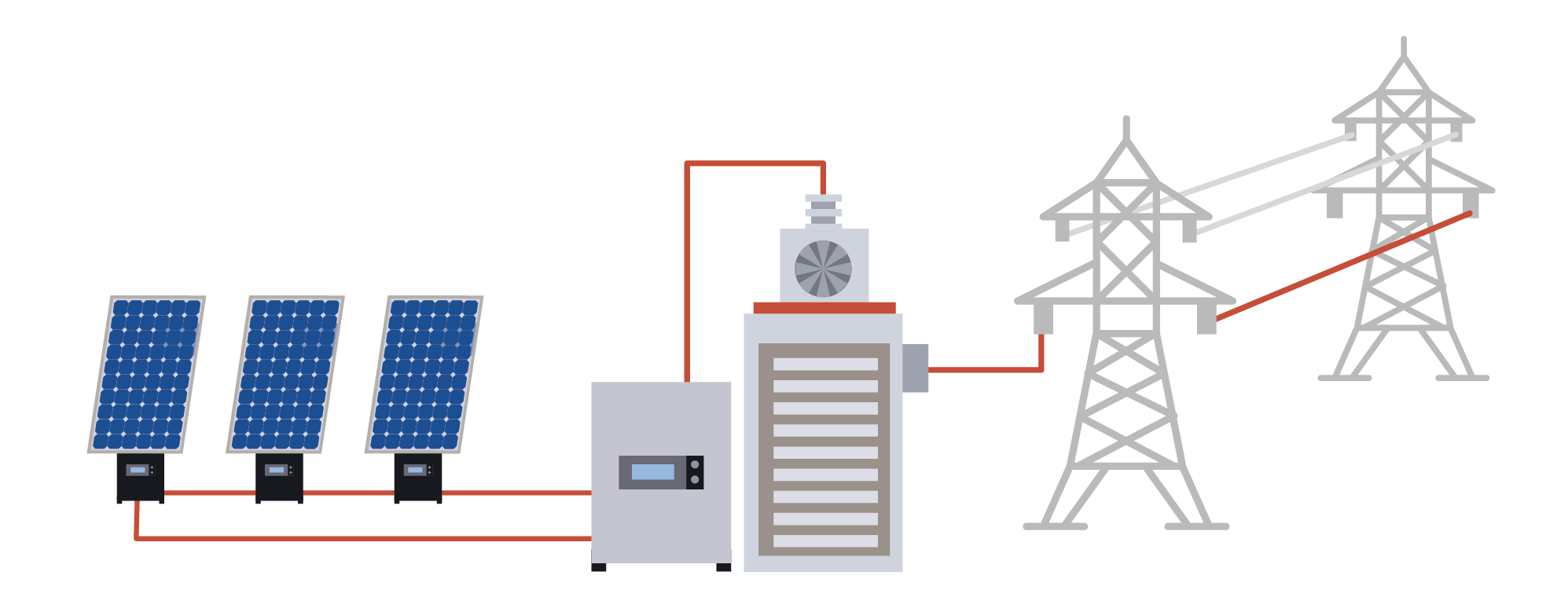 [Speaker Notes: tipo de fuente Calibri —> imagen del preview con hipervínculo al video]
Algunas conclusiones
Para determinar la fracción o porcentaje de energía eléctrica que produce una planta solar, no es necesario disponer de la cantidad de energía que el Sol genera.
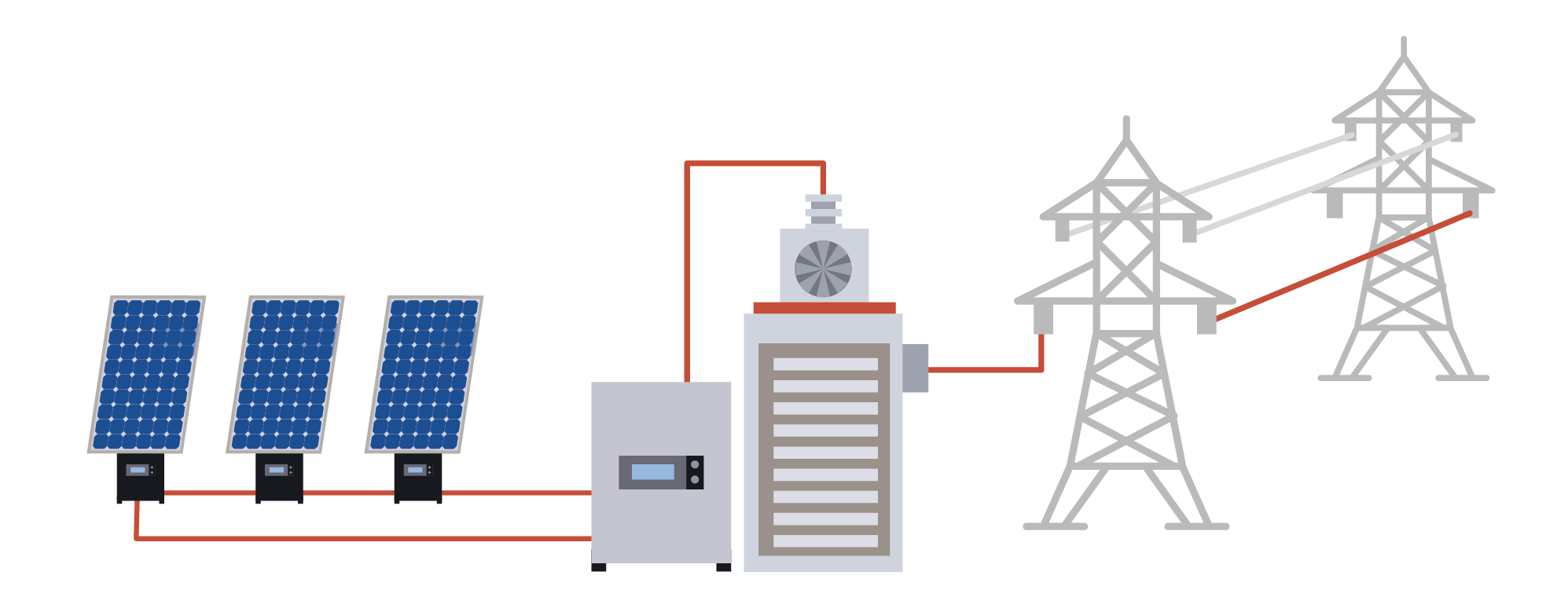 [Speaker Notes: Ya que las fracciones y porcentajes son cálculos que se realizan sobre la energía inicial, independiente de cuánta sea.]
Algunas conclusiones
Una planta solar aprovecha “una pequeña parte” de la energía que el Sol entrega:

En Atacama solo el 10% de la energía solar se transforma en electricidad
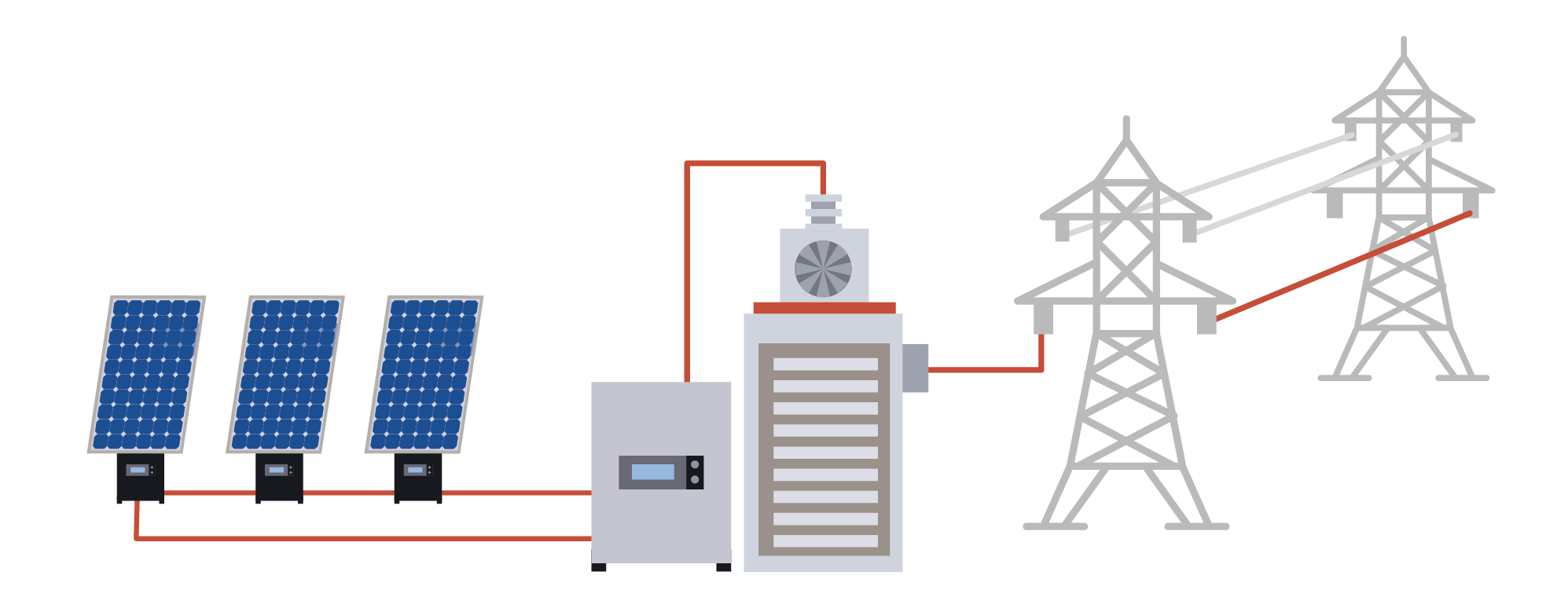 [Speaker Notes: De todas maneras, las plantas solares de Atacama, producen una cantidad de energía eléctrica considerable que permite abastecer a una gran población.]
Algunas conclusiones
Para calcular la fracción de una fracción basta multiplicarlas.
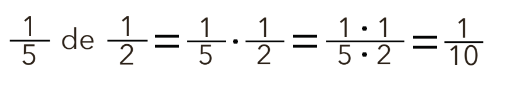 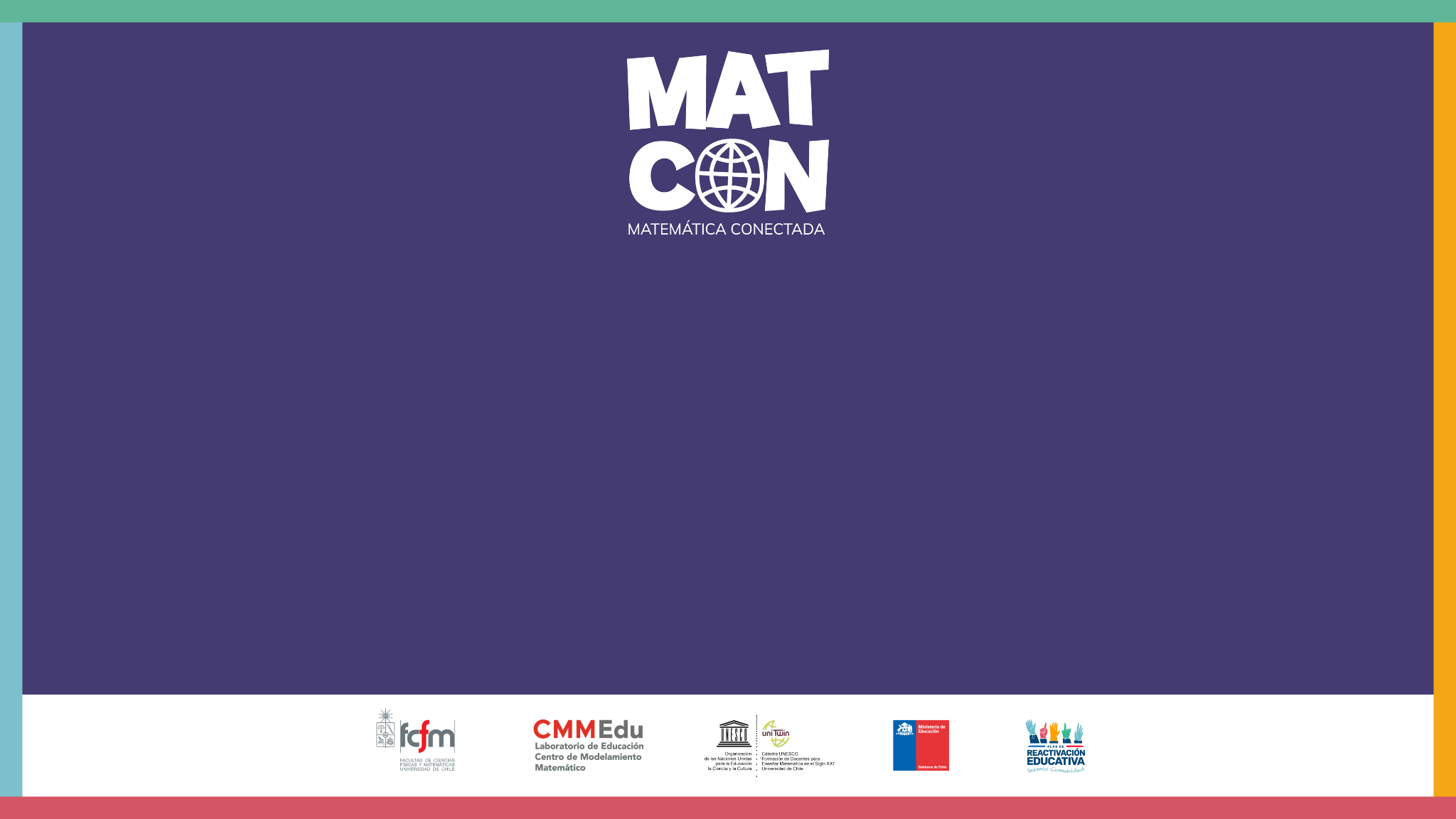 Obteniendo electricidad del Sol